Evaluarea nivelului de dezvoltare a copiilor în vederea înscrierii în clasa pregătitoare pentru anul școlar 2021 - 2022
- Informare și dezbatere -
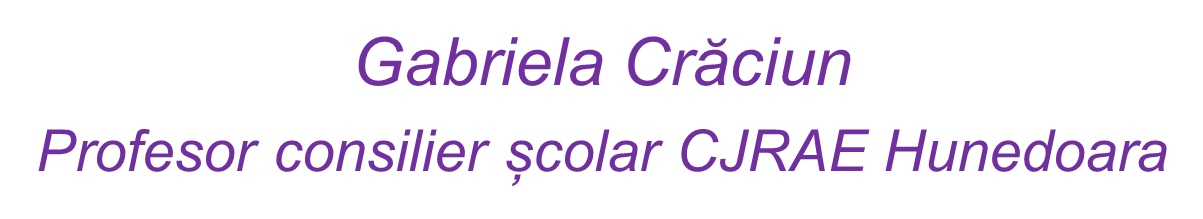 Ordinul ME nr. 3473/10.03.2021 privind aprobarea Calendarului și aMetodologiei de înscriere a copiilor în învățământul primar pentru anul școlar 2021 - 2022
Art. 5. - (1) 
„Părinții ai căror copii împlinesc vârsta de 6 ani până la data de 31 august 2021, inclusiv, au obligația de a înscrie copiii în învățământul primar în clasa pregătitoare.”
(2)„Procesul de înscriere în învățământul primar nu este condiționat de frecventarea grupei mari a învățământului preșcolar.”
Care copii pot fi înscriși în clasa pregătitoare ?
Art. 6 (1) „Părinții ai căror copii împlinesc 6 ani  în perioada 1 septembrie – 31 decembrie 2021, inclusiv, pot să-și înscrie copiii în învățământul primar, în clasa pregătitoare, dacă nivelul lor de dezvoltare este corespunzător.”          
                                               
                                               1 sept. 2015  -  31 dec. 2015
    ____2014_____2015_____/_copii care se înscriu doar cu recomandare_/____2016____
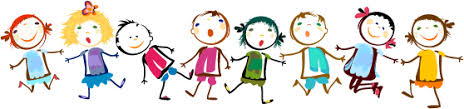 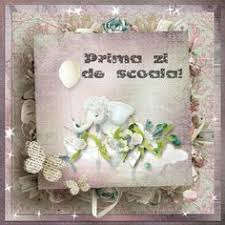 Copiii care împlinesc 6 ani în perioada 1 septembrie - 31 decembrie 2021 care au frecventat grădinița
Art. 6. - (2) 
Copiii care au frecventat grădinița, pot fi înscriși în clasa pregătitoare la solicitarea scrisă a părinților,   în baza recomandării eliberate de unitatea de învățământ cu nivel preșcolar.
Solicitarea de eliberare a recomandării poate fi depusă:
direct la unitatea de învățământ cu nivel preșcolar 
transmisă prin poștă 
mijloace electronice.
La solicitarea părintelui, unitatea de învățământ cu nivel preșcolar poate transmite recomandarea și prin poștă cu confirmare de primire sau 
                                                prin mijloace electronice.
Cine eliberează recomandări de înscriere în clasa pregătitoare pentru copiii care împlinesc 6 ani în perioada 1 septembrie – 31 decembrie 2021 ?
Unitățile de învățământ preșcolar - pentru copiii care au frecventat grădinița;
CJRAE – pentru copiii care nu au frecventat grădinița sau care s-au întors din străinătate.
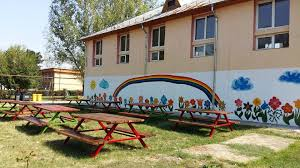 Pentru care categorie de copii pot solicita părinții evaluarea dezvoltării la CJRAE ?
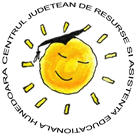 Art. 7. - (1) 
„Evaluarea dezvoltării copiilor care împlinesc vârsta de 6 ani în perioada 1 septembrie - 31 decembrie 2021 inclusiv, se efectuează de către Centrul de Resurse și Asistență Educațională (CJRAE) doar în situația copiilor care nu au frecventat grădinița sau care s-au întors din străinătate.”
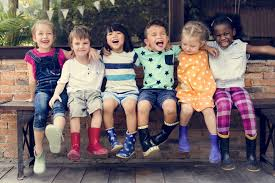 Cum pot părinții să solicite evaluarea copilului la CJRAE Hunedoara în vederea evaluării?
Părinții transmit Cererea-tip (care se regăsește la adresa www.cjraehd.ro) completată,  în vederea evaluării dezvoltării copilului, prin una din următoarele variante:
on-line pe adresa office@cjraehd.ro; 
prin poștă, la adresa sediului CJRAE;
prin depunere în mod direct, la sediul CJRAE.
Fiecare Cerere-tip este înregistrată de către secretarul CJRAE și transmisă responsabilului cu programările, în vederea stabilirii datei pentru efectuarea evaluării. Această dată este comunicată părintelui solicitant.
Pentru care părinți se acordă consiliere?Care dintre copiii care împlinesc 6 ani în perioada 1 sept. - 31 dec. 2021, vor fi înscriși sau reînscriși în grupa mare?
Art. 6. - (3) 
Se acordă consiliere pentru părinții cu copii care împlinesc 6 ani în perioada: 1 sept. – 31 dec. 2021, pentru următoarele categorii:
Părinții care nu optează pentru înscrierea în clasa pregătitoare.
 Părinții care optează pentru înscrierea în clasa pregătitoare a copiilor, dar nivelul de dezvoltare nu este corespunzător pentru parcurgerea cu succes a clasei pregătitoare.
Părinții vor fi consiliați în vederea înscrierii copiilor în grupa mare, la grădiniță.
Ce pot face părinții în cazul în care copiii nu au primit recomandare de înscriere, dar doresc în continuare înscrierea în clasa pregătitoare ?
Art. 33.(4)
Părinții/ tutorii legal instituiți / reprezentanții legali ai copiiilor care nu au primit recomandare pentru înscrierea în clasa pregătitoare pot să se adreseze unității de învățământ cu nivel preșcolar sau CJRAE (după caz), pentru eliberarea unei noi recomandări, după un interval de timp.
Motivația:
Din punct de vedere al nivelului de dezvoltare a copilului, schimbările care intervin la vârsta de 5 – 6 ani sunt continue, și, în unele situații, alerte.
Procesul de evaluare - conform calendarului înscrierii
Art. 7. - (4) și Art. 33.(4) 
Perioada de desfășurare a activității de evaluare a dezvoltării copiilor: 22 martie –  27 aprilie 2021. 
Intervalul orar de evaluare, în cadrul CJRAE:
                                 luni - vineri: 10.00-18.00
CJRAE va continua procesul de evaluare și după data de 27 aprilie în fiecare zi de joi.
Adresele instituțiilor de învățământ/cabinetele școlare la care se desfășoară evaluarea (centrele de evaluare) vor fi afișate la avizierul și pe site-ul unităților de învățământ, al CJRAE și al inspectoratului școlar.
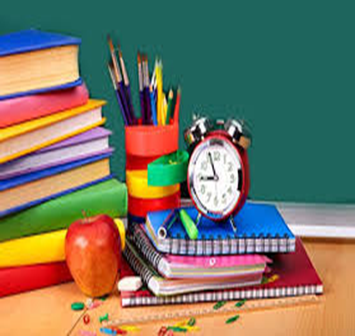 Rezultatul evaluării
Art. 7. - (5) 
Rezultatul evaluării dezvoltării copilului este: 
comunicat în scris, prin una din următoarele variante:
prin e-mail 
prin poștă, cu confirmare de primire
înmânat direct părintelui care a solicitat evaluarea
„Rezultatul evaluării nu poate fi contestat și are caracter confidențial.”
Ce vor transmite unitățile de învățământ preșcolar și CJRAE către Comisia județeană de înscriere în învățământul primar?
Art. 7 (6) și Calendarul înscrierii
La data de 29 aprilie 2021, unitățile de învățământ preșcolar și CJRAE transmit Comisiei județene:
listele nominale ale copiilor cărora li s-au eliberat recomandări 
procesele-verbale cu numele copiilor și rezultatele evaluării
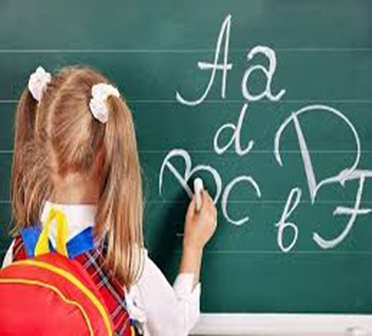 Unde pot fi înscriși copiii cu CES ?
În învățământul de masă;
În învățământul special sau special integrat.
Art. 35. - (1) 
Copiii cu cerințe educaționale speciale pot fi înscriși în școlile de masă.
(2) În situațiile în care orientarea școlară impune înscrierea în învățământul special, părinții se adresează școlii de circumscripție sau CJRAE (prin Serviciul de Evaluare și Orientare Școlară și Profesională), de la care primesc informațiile necesare pentru înscrierea în învățământul special.
Până la ce vârstă se înscriu copiii cu CES în învățământul primar special sau special integrat?
Art. 8.  
„În clasa pregătitoare din învățământul special și învățământul special integrat cu clasa/ grupa sunt înscriși copii cu cerințe educaționale speciale, care împlinesc vârsta de 8 ani până la data începerii anului școlar.” 
„La solicitarea scrisă a părinților, pot fi înscriși în clasa pregătitoare și copii cu cerințe educaționale speciale cu vârste cuprinse între 6 și 8 ani la data începerii anului școlar.”
Înscrierea copiilor cu CES în învățământul special
Art. 36. - (1) 
„Înscrierea copiilor cu cerințe educaționale speciale în învățământul special se face direct la unitatea de învățământ specială, cu documentele prevăzute în metodologie, la care se adaugă documentul care atestă orientarea către învățământul special” (de la CJRAE).
(4) „Toți copiii care au orientarea școlară pentru învățământul special vor fi înmatriculați conform solicitării.”
Situațiile excepționale
Art. 53.(2) 

Copiii care împlinesc 6 ani până la 31 august 2021, inclusiv, ai căror părinți solicită amânarea înscrierii în învățământul primar; 
Copiii care împlinesc 6 ani începând cu 1 ianuarie 2022, ai căror părinți cer înscrierea mai repede în învățământul primar.
Cererile vor fi adresate Comisiei județene de înscriere în învățământul primar din cadrul ISJ.
Informații pe care le pot obține părinții prin telverde
Art. 12. (1) (2) 
Comisia județeană asigură instituirea și funcționarea unui telverde, care va funcționa până la data de 4 iunie 2021, la care părinții/ tutorii legal instituiți/ reprezentanții legali și alte persoane interesate pot obține, gratuit, informații referitoare la înscrierea copiilor în învățământul primar: 0 800 816 254.
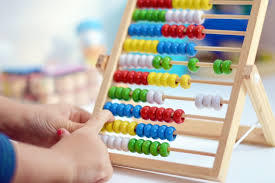 Protecția datelor cu caracter personal
Art. 57. – (1)
 „În conformitate cu prevederile Art.5 alin (1) lit. e) din Regulamentul (UE) nr. 2016/679 al Parlamentului European și al Consiliului din 27 aprilie 2016 privind protecția persoanelor fizice în ceea ce privește prelucrarea datelor cu caracter personal și privind libera circulație a acestor date și de abrogare a Directivei 95/46/CE, denumit în continuarea RGPD, datele personale sunt păstrate într-o formă care permite identificarea persoanelor vizate pe o perioadă care nu depășește perioada necesară îndeplinirii scopului în care sunt prelucrate datele.”
Modele de fișe utilizate de către CJRAE Hunedoara
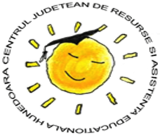 Cerere tip de solicitare a evaluării nivelului de dezvoltare a copilului în vederea înscrierii în clasa pregătitoare;
Model de proces verbal de încheiere a activității zilnice de evaluare;
Model de recomandare;
Model de cerere adresată Comisiei județene de înscriere în învățământul primar (pentru situații excepționale).
Fișa de observare a copilului de 5 – 6 ani, adaptată pentru părinți: 
     https://cjraehd.ro/wp-content/uploads/2020/05/FISA_de_observare_a_copilului_de_5_-_6_ani.pdf
Calendarul înscrierii *
17 martie 2021 – Afișarea circumscripțiilor școlare, a planului de școlarizare propus, a nr. de clase pregătitoare alocate de către fiecare unitate de învățământ cu nivel primar și ISJ.
18 martie 2021 – Postarea pe site-ul CJRAE Hunedoara: www.cjraehd.ro a cererii tip pentru evaluarea dezvoltării copiilor care împlinesc 6 ani între 1 sept. - 31 dec. 2021 - care nu au frecventat grădinița sau care s-au întors din străinătate, precum și a programului de evaluare.
                           - Postarea pe site-ul unităților școlare cu învățământ preșcolar și pe site-ul ISJ a cererii tip pentru evaluarea dezvoltării copiilor care împlinesc 6 ani între 1 sept. - 31 dec. 2021 - care au frecventat grădinița.
19 martie 2021 – Anunțarea criteriilor specifice de departajare de către unitățile de învățământ cu nivel primar
22 martie – 27 aprilie – evaluarea nivelului de dezvoltare
29 martie – 28 aprilie – completarea cererilor tip de înscriere de către părinți, la unitatea de învățământ cu nivel primar
Calendarul înscrierii **
29 aprilie – transmiterea către ISJ a proceselor verbale care cuprind listele cu numele copiilor evaluați
20 mai 2021 – Afișarea în unitățile de învățământ primar și pe site-ul ISJ a candidaților înmatriculați și a nr. de locuri rămase libere
21 mai 2021 – Comunicarea procedurii specifice de repartizare a copiilor pe locurile disponibile, elaborate de ISJ
24 – 31 mai 2021 – Depunerea cererii tip de înscriere pentru etapa a II-a, de către părinți la unitățile de învățământ cu nivel primar și validarea cererii
4 iunie 2021 – Afișarea listelor finale ale copiilor înscriși la clasa pregătitoare, la fiecare unitate de învățământ cu nivel primar
1 – 10 septembrie 2021 – Soluționarea de către ISJ a cererilor părinților ai căror copii nu au fost încă înscriși în clasa pregătitoare, precum și a oricărei alte situații referitoare la înscrierea în învățământul primar.
Întrebarea 1
Copii care împlinesc 6 ani în perioada 1 septembrie - 31 decembrie 2021, pentru care părinții solicită evaluare, dar care au frecventat în mod sporadic grădinița, vor fi evaluați în vederea înscrierii la clasa pregătitoare? Cine realizează evaluarea în acest caz?
Răspuns:
	DA, dacă părinții solicită evaluare în vederea înscrierii.
	Evaluarea se va realiza de către cadrele didactice de la grupa la care 	copilul este înscris. 
! De reținut că procesul de înscriere în învățământul primar nu este condiționat de frecventarea grupei mari a învățământului preșcolar – Art. 5 (2).
Întrebarea 2
Copii care împlinesc 6 ani în perioada 1 septembrie - 31 decembrie 2021, pentru care părinții solicită evaluare, dar care nu au frecventat deloc grădinița, vor fi evaluați în vederea înscrierii la clasa pregătitoare? Cine realizează evaluarea?
Răspuns:
	DA, dacă părinții solicită evaluare în vederea înscrierii.
	Evaluarea se va realiza de către CJRAE Hunedoara.
Întrebarea 3
Credeți că este necesară desfășurarea unei întâlniri online a părinților cu consilieri școlari de la CJRAE Hunedoara?
Dacă DA, 
transmiteți către CJRAE adresele de e-mail ale părinților?
transmiteți către părinți un link de conectare primit de la CJRAE?
     (o singură variantă posibilă  )
Vă mulțumesc!
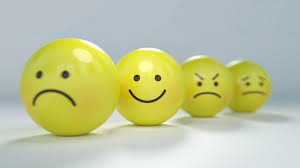 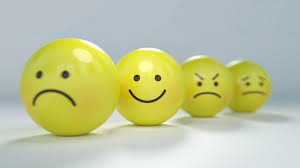 https://meet.google.com/rsr-sbcd-rjs